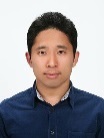 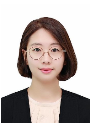 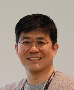 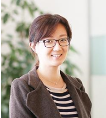 KNOWLEDGE DISTILLATION USING OUTPUT ERRORS FOR SELF-ATTENTION END-TO-END MODELS
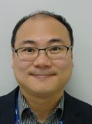 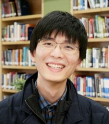 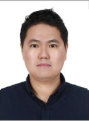 Ho-Gyeong Kim*, Hwidong Na*, Hoshik Lee, Jihyun Lee, Tae Gyoon Kang, Min-Joong Lee, Young Sang Choi
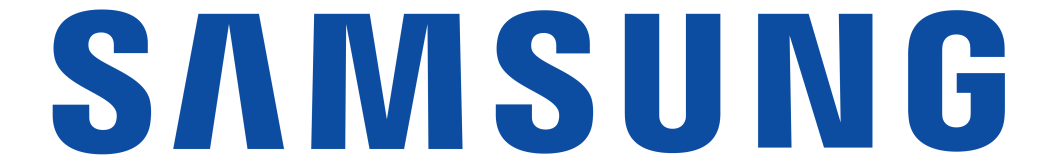 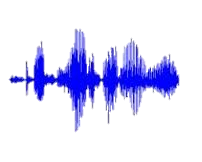 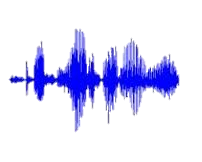 Feature
Vectors
Feature
Vectors
Samsung Advanced Institute of Technology, Samsung Electronics, South Korea
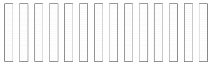 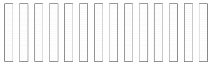 Introduction
Knowledge Distillation using Output Errors
Comparison to Related Works
Strong baseline, not tuned for easier cases (*-clean)
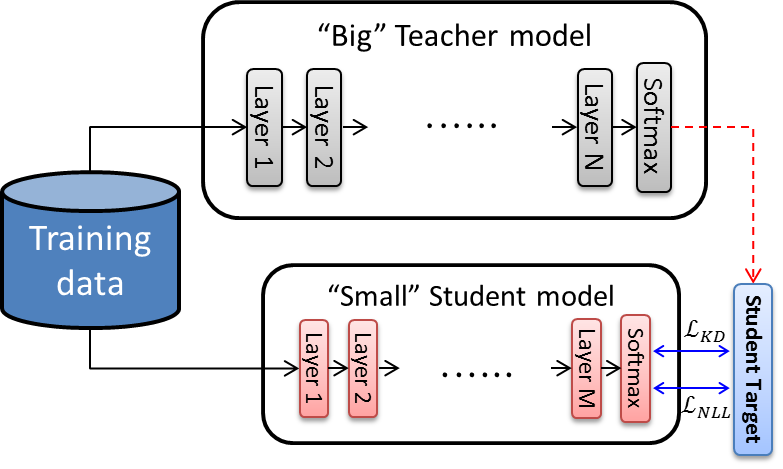 Hidden
Nodes
Hidden
Nodes
References
Experimental Results
[1] G. Hinton, O. Vinyals and J. Dean, "Distilling the Knowledge in a Neural Network," in CoRR, 2015. 
[2] L. Dong, S. Xu and B. Xu, "Speech-transformer: a No-recurrence Sequence-to-Sequence Model for Speech Recognition," in ICASSP, 2018. 
[3] A. Zeyer, K. Irie, R. Schluter and H. Ney, "Improved training of end-to-end attention models for speech recognition," in ICASSP, 2018.
[4] Y. Zhou, C. Xiong and R. Socher, "Improving End-to-End Speech Recognition with Policy Learning," in ICASSP, 2018.
[5] D. Amodei, . R. Anubhai, E. Battenberg, . C. Case, J. Casper, B. Catanzaro, J. Chen, . M. Chrzanowski, . A. Coates, G. Diamos , E. Elsen, J. Engel , L. Fan, . C. Fougner, . T. Han , A. Y. Hannun, B. Jun, P. LeGresley, L. Lin, . S. Narang, A. Y. Ng, S. Ozair, R. Prenger, J. Raiman, S. Satheesh, . D. Seetapun, S. Sengupta , Y. Wang , Z. Wang, C. Wang , B. Xiao , D. Yogatama , J. Zhan and Z. Zhu, "Deep speech 2: End-to-end speech recognition in english and mandarin," in ICML, 2016.
[6] D. S. Park, W. Chan, Y. Zhang, C-C. Chiu, B. Zoph, E. D. Cubuk, Q. V. Le, “SpecAugment: A Simple Data Augmentation Method for Automatic Speech Recognition”, https://arxiv.org/abs/1904.08779
Teacher >=  ERR-KD Student B (1/2) > ERR-KD Student A (1/4)
Why Self-Attention Model for End-to-End ASR?
SA-E2E is more efficient architecture than LSTM-E2E*
Reuse model parameters in every encoder steps 
Less training time [2] for comparable accuracy  










* It would be possible to reuse LSTM-E2E parameters if the size is very small. However, the size of an LSTM-E2E (>100Mbytes) is usually too large to load on static random-access memory (<2Mbytes) on a modern mobile device.
SA-E2E
LSTM-E2E
Contact
Corresponding Authors: {hogyeong.kim, hwidong.na}@samsung.com
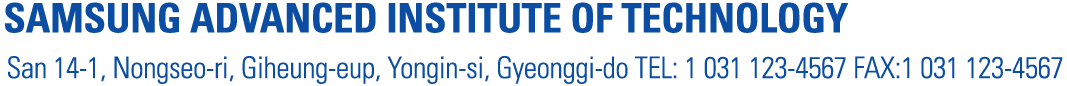